Проект «Профессиональная школа родителей»
Защита дипломных проектов
Региональная комиссияг. Переславль-Залесский
Кочева Вера Николаевна – зам. главы администрации Качанина Ольга Викторовна – гл.специалист отдела развития общего и
дополнительного образования Пичугина Марина Федоровна нач.отдела по вопросам семейной политике, департамента социальной и демографической политике Правительства Яросл. Области
Репринцева Галина Ивановна – руководитель проекта
Кюребекова Мадина Нусретовна – руководитель ЦНИиР ГОАУ ЯО ИРО
Вручение сертификата об аккредитации г. Переславлю-залесскому
Региональная комиссияг. Ярославль
Пичугина Марина Федоровна -нач.отдела по вопросам семейной политике, департамента социальной и демографической политике Правительства Яр. обл.
Бондарович М. М. - зам. начальника управления семьи и детства мэрии г. Ярославля
Тимофеева С.Н. - начальник отдела по оказанию помощи населению, Департамента труда и соцзащиты Правительства Яр. обл
Репринцева Галина Ивановна – руководитель проекта
Кюребекова Мадина Нусретовна – руководитель ЦНИиР ГОАУ ЯО ИРО
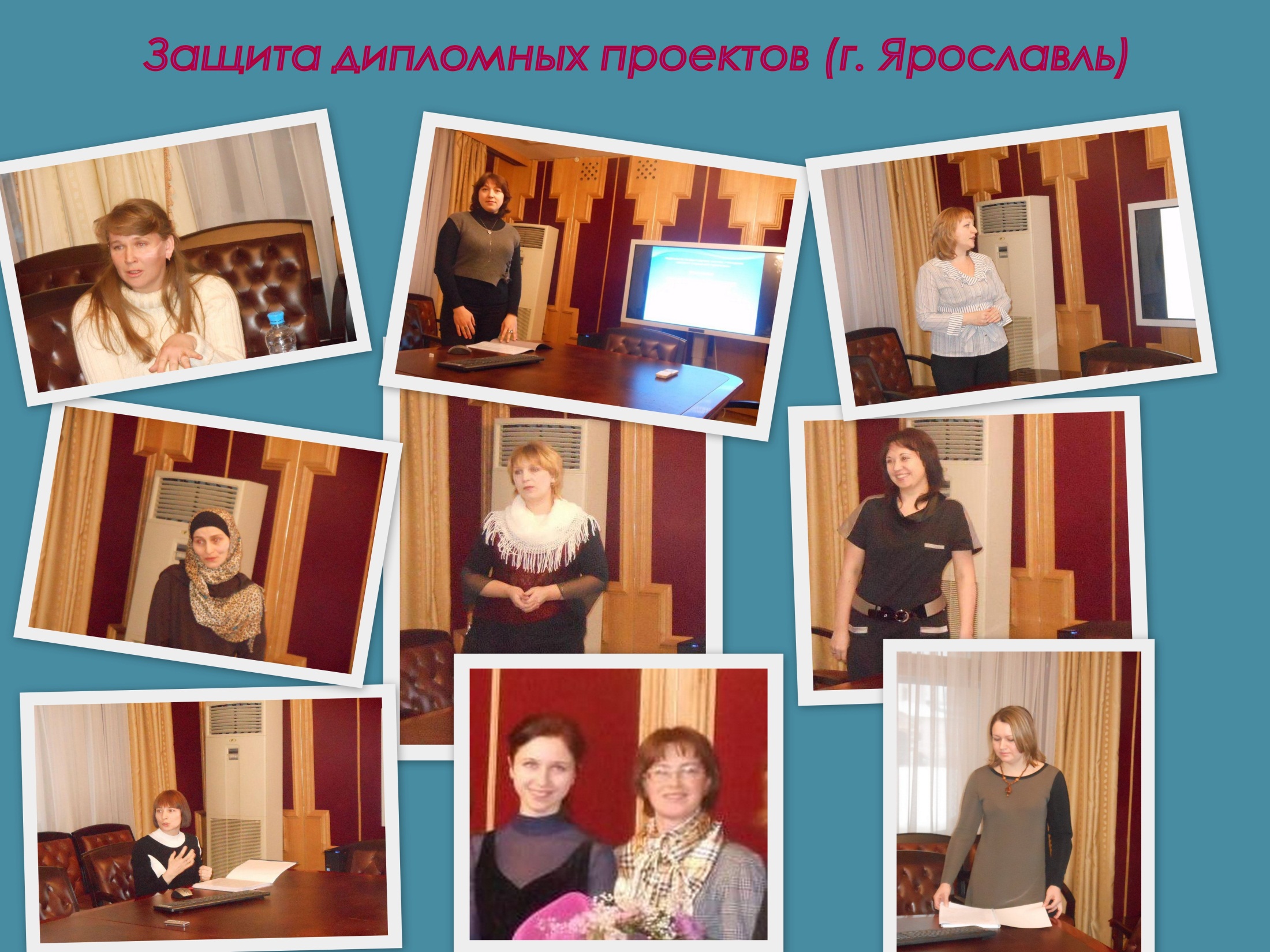 Вручение дипломов участникам проекта в Правительстве ярославской области
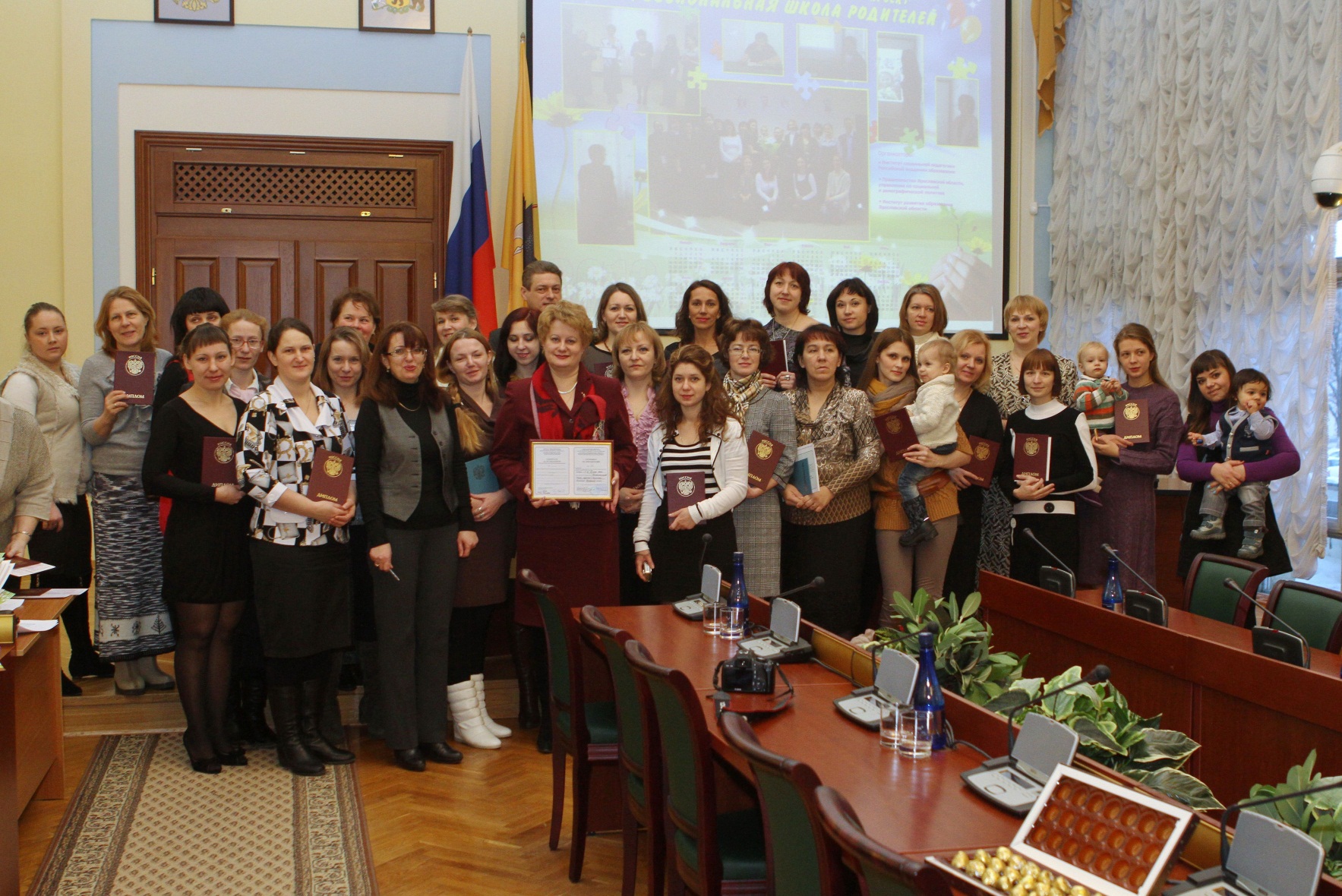 Вручение дипломов участникам проекта г. Ярославль
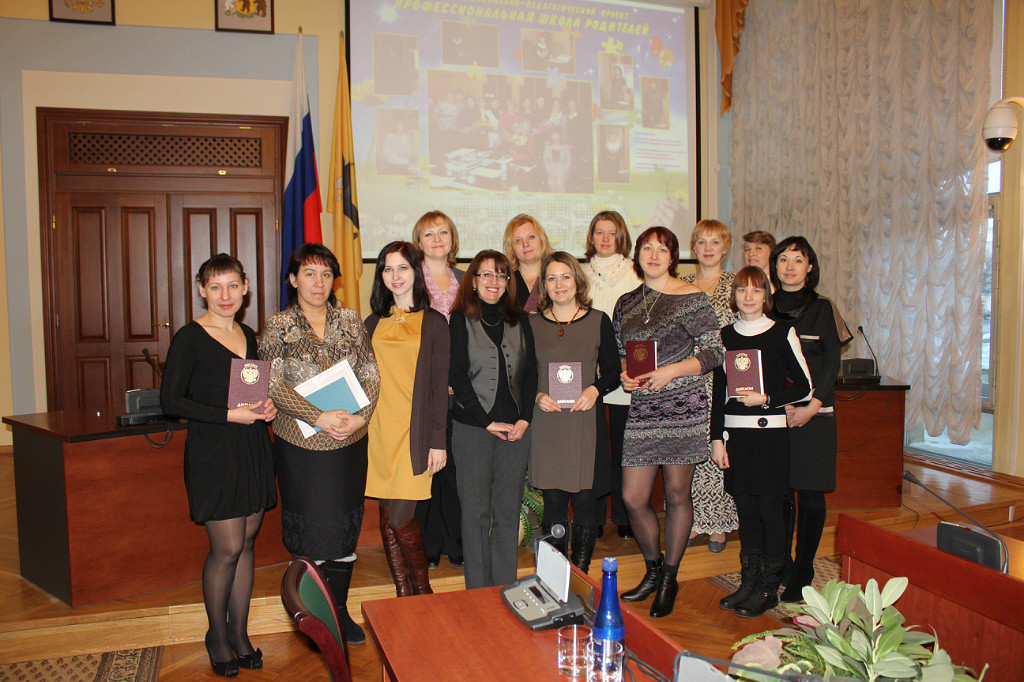 Вручение дипломов участникам проекта г. Переславль-залесский